Vorlagenvarianten zur Unterrichtsplanung – Schwimmen
Übungsmaterial
	ab Folie 2
Mit 4 Ansichten
Mit 14 Varianten
frontal
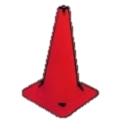 3D
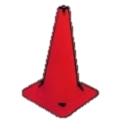 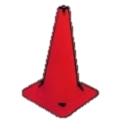 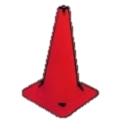 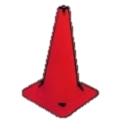 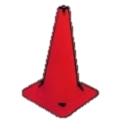 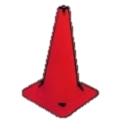 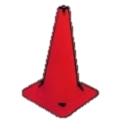 Personen
Lehrer/ Trainer
Unter Wasser
2D
Team A
Team B
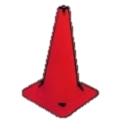 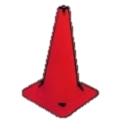 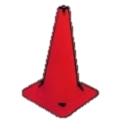 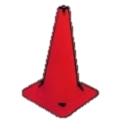 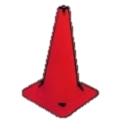 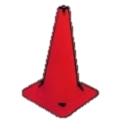 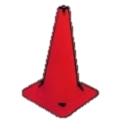 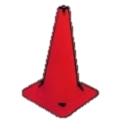 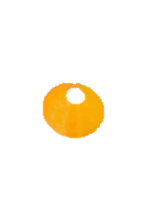 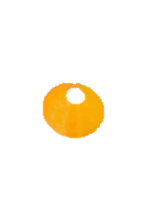 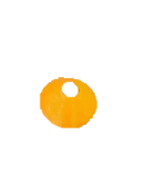 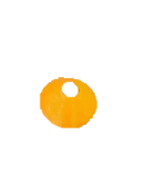 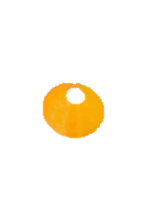 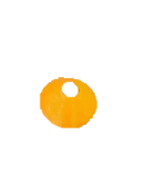 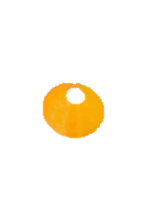 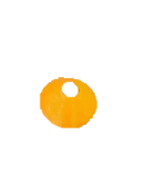 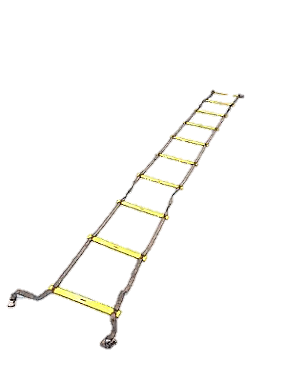 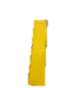 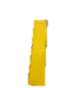 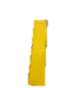 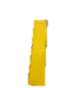 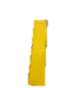 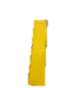 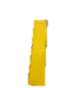 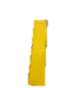 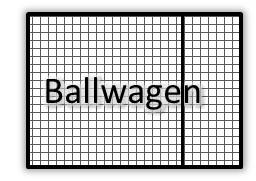 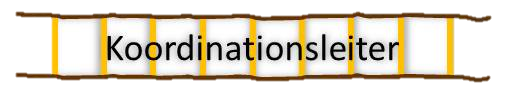 Pylone
Pylone
Pylone
Pylone
Pylone
Pylone
Pylone
Pylone
Hütchen
Hütchen
Hütchen
Hütchen
Hütchen
Hütchen
Hütchen
Hütchen
Hütchen
Hütchen
Linie
Linie
Linie
Linie
Linie
Linie
Linie
Linie
Material
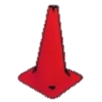 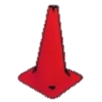 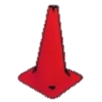 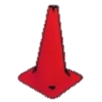 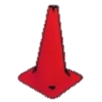 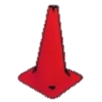 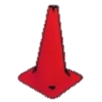 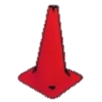 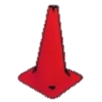 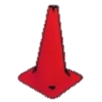 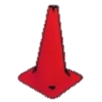 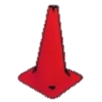 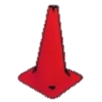 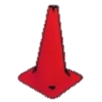 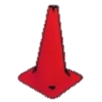 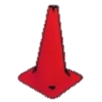 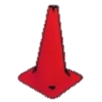 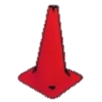 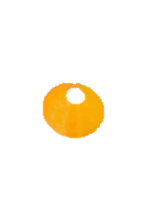 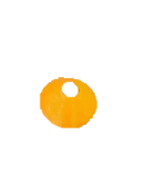 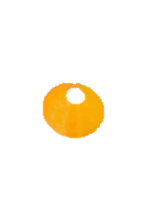 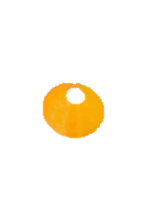 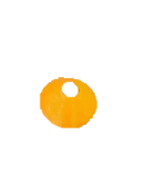 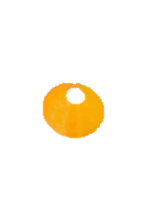 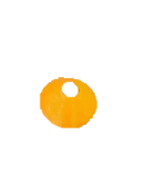 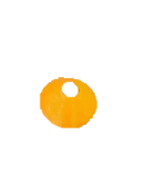 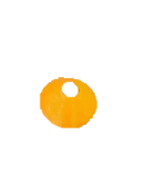 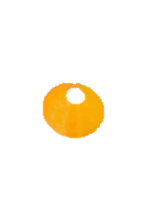 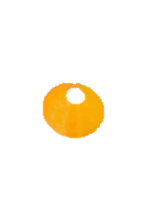 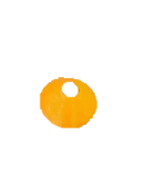 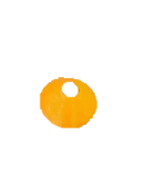 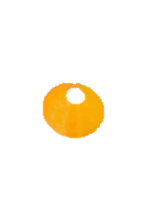 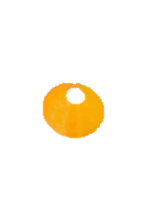 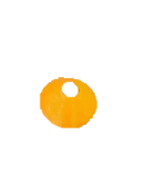 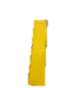 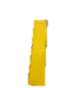 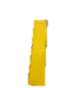 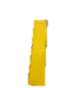 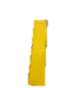 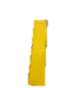 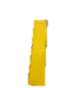 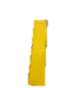 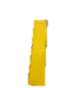 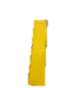 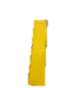 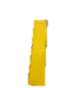 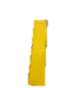 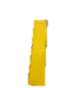 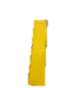 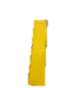 Personen
Lehrer/ Trainer
Laufweg
Ballweg
Material
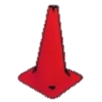 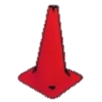 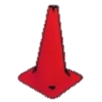 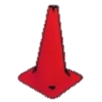 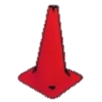 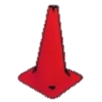 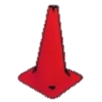 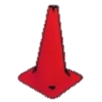 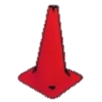 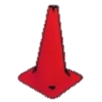 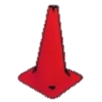 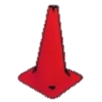 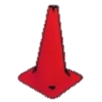 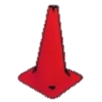 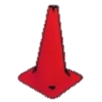 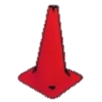 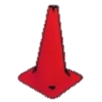 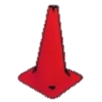 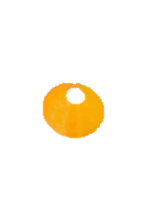 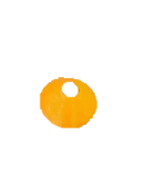 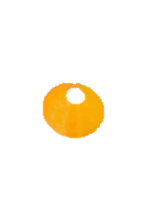 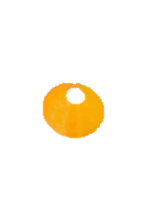 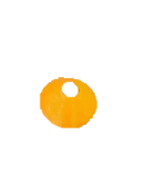 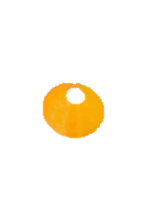 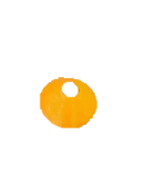 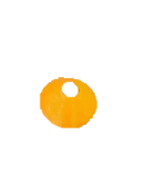 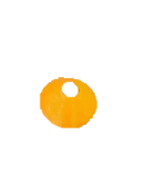 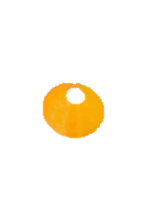 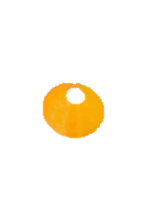 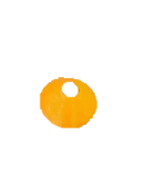 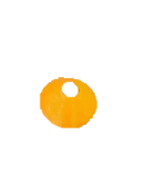 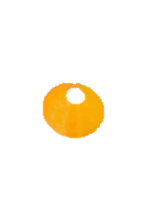 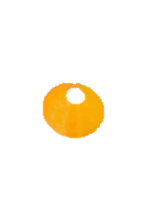 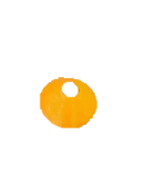 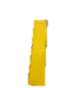 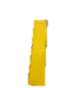 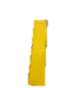 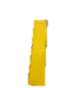 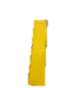 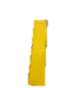 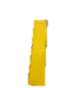 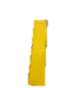 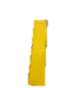 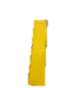 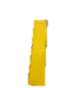 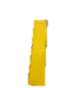 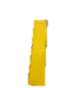 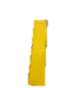 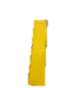 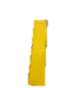 Personen
Lehrer/ Trainer
Laufweg
Ballweg